Essential Standard7.ATOD.1 Understand the health risks associated with alcohol, tobacco, and other drug use
Clarifying Objective7.ATOD.1.4 Explain how drug dependence and addiction create barriers to achieving personal goals.
How Drugs Affect Your Goals
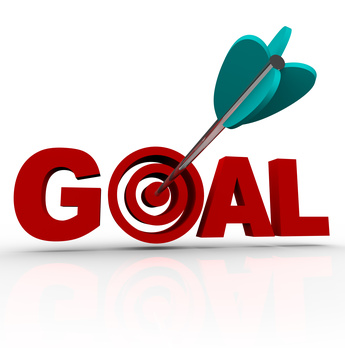 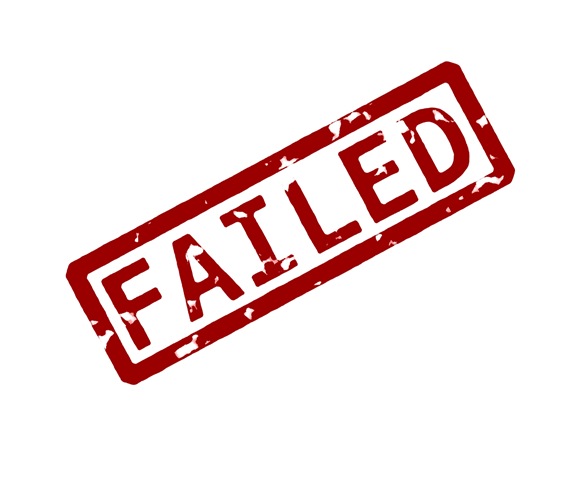 Negative Impact From Drugs
Drug dependence and addiction can interfere with 
Health
Relationships
Financial well-being
Ability to reach full potential. 
Drug dependence and addiction can lead to accidents that may limit one’s physical abilities.
Negative Impacts From Drugs
Financial consequences associated with funding one’s drug use and any legal consequences as a result of drug use can significantly impact obtaining one’s goals of acquiring any type of financial security and independence.
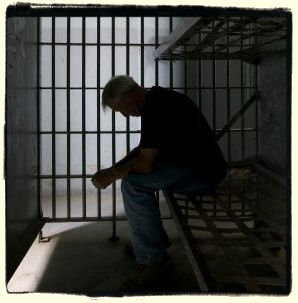 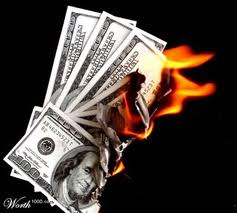 How Drugs Effect Your Goals
Drug dependence and addiction may damage any goals one might have for family, friends, and relationships with significant others.
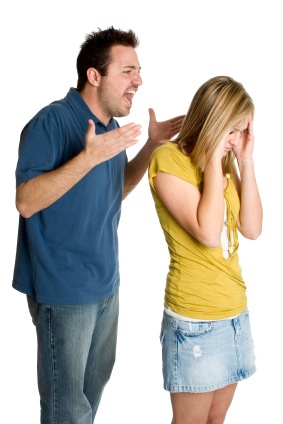 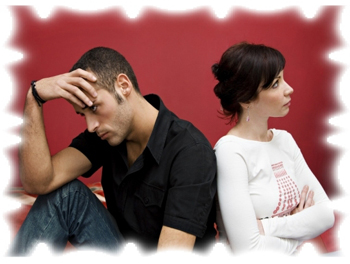 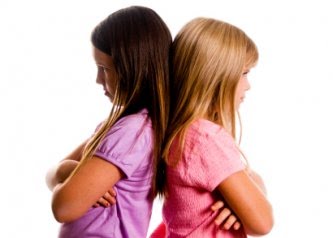 Goal Setting
Use Short-Term & Long-Term Goals in order to reach your full potential
Using drugs and alcohol will inhibit you from reaching full potential
Drugs & Alcohol will hold you back!